工業群優勢
五專工業類群系與科系
工業類
電機、電子群
資訊工程科、電機工程科、智慧自動化工程科、人工智慧暨醫療應用科等
化工群
化工與材料工程科、製藥工程科等
機械群
機械工程科、模具工程科等
動力機械群
車輛工程科
土木、建築群
土木工程科、建築科等
南區五專 工業類 學校
中區五專 工業類 學校
北區五專 工業類 學校
推動緣由與目標
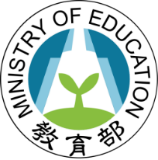 2030年累計增加培育約 8.3萬人
(平均每年增加培育約 7,500人)
目標|
2030年
需求缺口 8.3萬人
(含台商回流需求)
外加招生及跨域培育
泛資通科系
50,124人
(化工、製程、電力、能源等)
資通訊本科系
42,829人
(資訊、通訊、電機、
電子等)
(106學年畢業人數)
需求規格
具跨領域能力之資通訊數位人才
經理人及高階人才
上列資料來源：行政院科技會報辦公室
6
工程相關(科)系「實習」職缺與薪資(110學年度南科)
台積電
模組副工程師
實習津貼NT$36,000元/月起
聯華電子
設備實習生
實習津貼NT$32,000元/月
欣興電子
實習職缺：製造部、設備部、製程部、品保部
實習津貼NT$32,000元/月
工程相關(科)系 「實習」職缺與薪資(110學年度南科)
京元電子
助理工程師：測試、設備、配件、生管等
生產助理工程師
實習津貼NT$31,000元/月、免費住宿、返校修課交通津貼
啟碁科技
助理工程師：SMT產品工程、生產、設備，ATP產品工程，機構工程，自動化維護等
實習津貼NT$30,000，提供伙食津貼
南茂科技
ITM實習生、ITM資訊系統實習生、生管實習生、設備實習生
實習津貼NT$30,000元/月